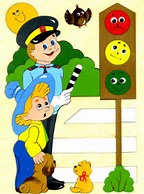 «Светофор всегда поможет»
Автор: Шайхисламова Галина Харисовна, воспитатель МБДОУ № 14 г. Верхний Уфалей, Челябинская область
Цель: познакомить детей с правилами безопасного  поведения на дороге.
Задачи: 
- обогащать словарный запас 
« пешеходный переход», «игровая площадка», « тротуар»
-закрепить ,что на улицу надо выходить только со взрослыми
- воспитывать дружеские отношения между детьми во время игр, занятия.
Ребята ,а вы знаете кто следит за порядком на дороге?( Светофор)
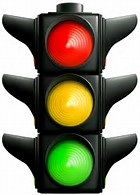 Если свет зажегся красный Значит двигаться опасно!Желтый свет предупреждение,Жди сигнала для движения!Свет зеленый говорит«Проходите, путь открыт».
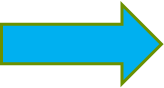 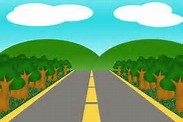 Ребята мы с вами пришли на дорогу. По дороге проезжают машины. Можно ли играть на дороге? А выбегать?
НЕЛЬЗЯ!!!
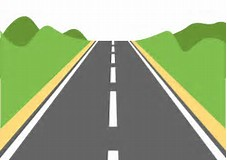 Посмотрите какие машины едут по дороге?
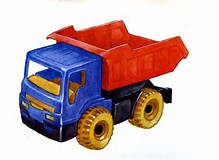 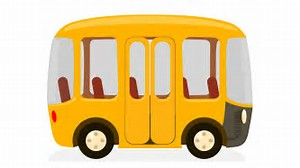 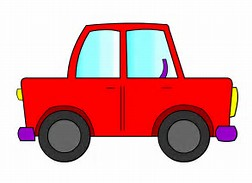 Ребята , а для чего нужна грузовая машина?
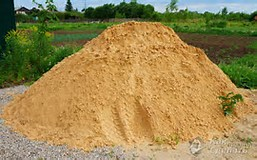 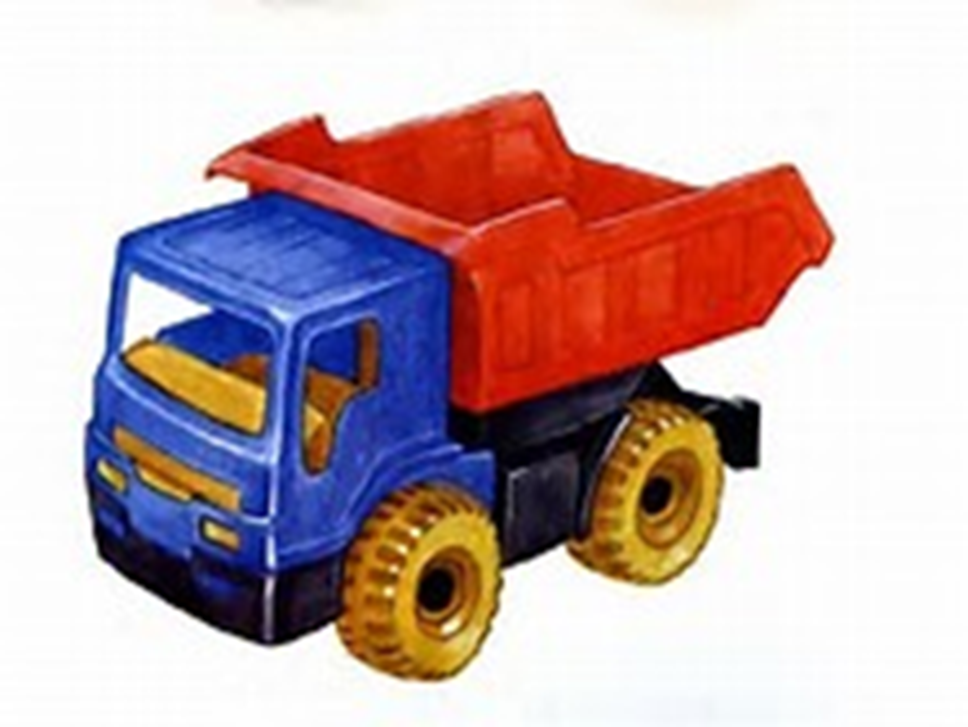 А автобус кого перевозит?
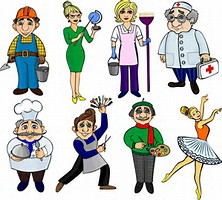 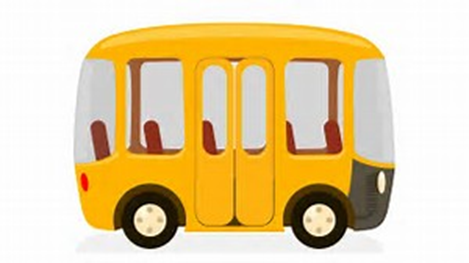 Ребята ,а как называют дядю, который управляет автомобилем?
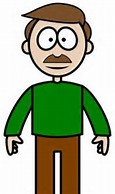 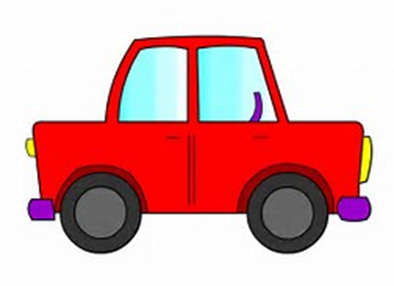 Ребята у нас с вами есть голова , 
руки, ноги, туловище, 
а из чего состоит машина?
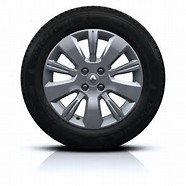 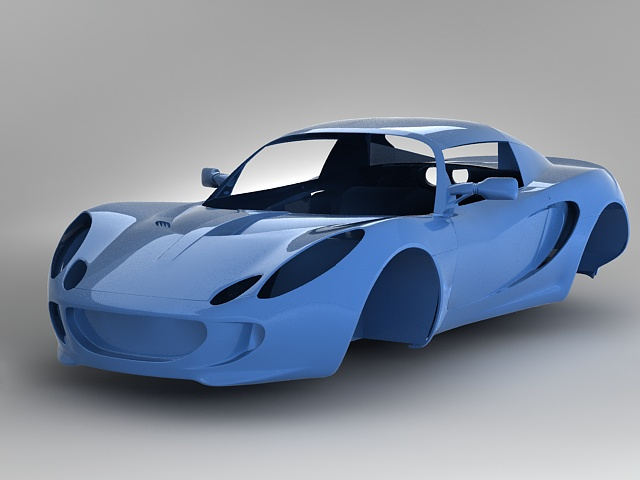 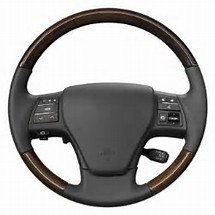 Песенка « Шофер»

Машина, машина идет гудит,
В машине, в машине шофер сидит
( вышла курочка на дорогу)
Би-би-би, би-би-би

В машине, в машине детей полно, 
Поехали дети глядят в окно
(вышла лошадка на дорогу)
Би-би-би,би-би-би

Вот поле, вот речка ,вот лес густой
Приехали дети машина Стой!
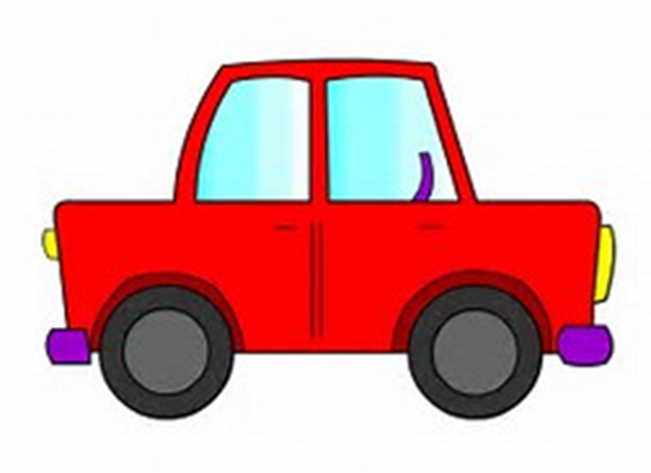 Ребята светофор просит вас
 поиграть с ним в игру, поиграем?
Игра с мячиками: на Зелый мяч(Иди),
а на красный мяч( Стой)
Молодцы ребята!
     До свидания!
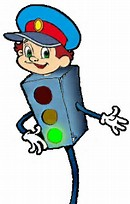